U católica Reciclaje para todos
Localización
Ubicación u Católica de Colombia
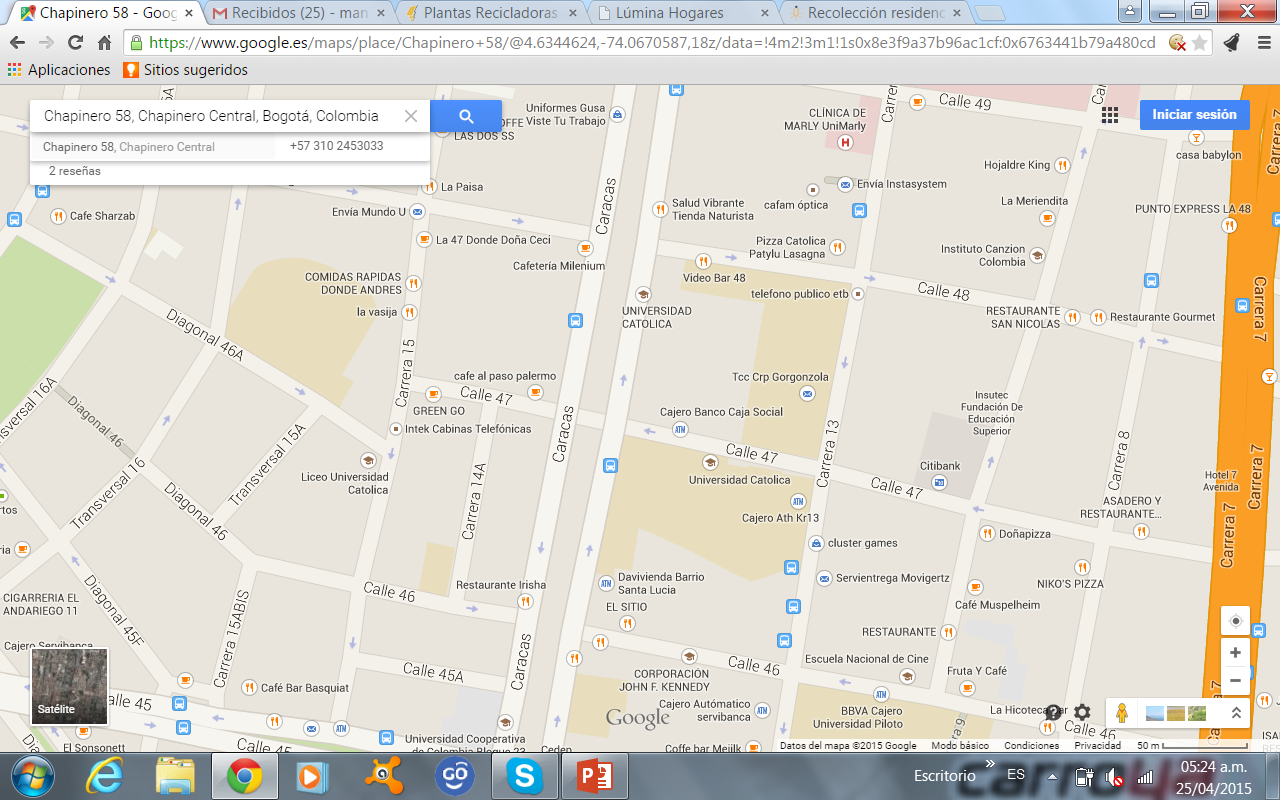 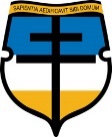 Empresa comprometida con el medio ambiente, brindando apoyo estimulo y bienestar a todos los deciden participar en la noble actividad del reciclaje.
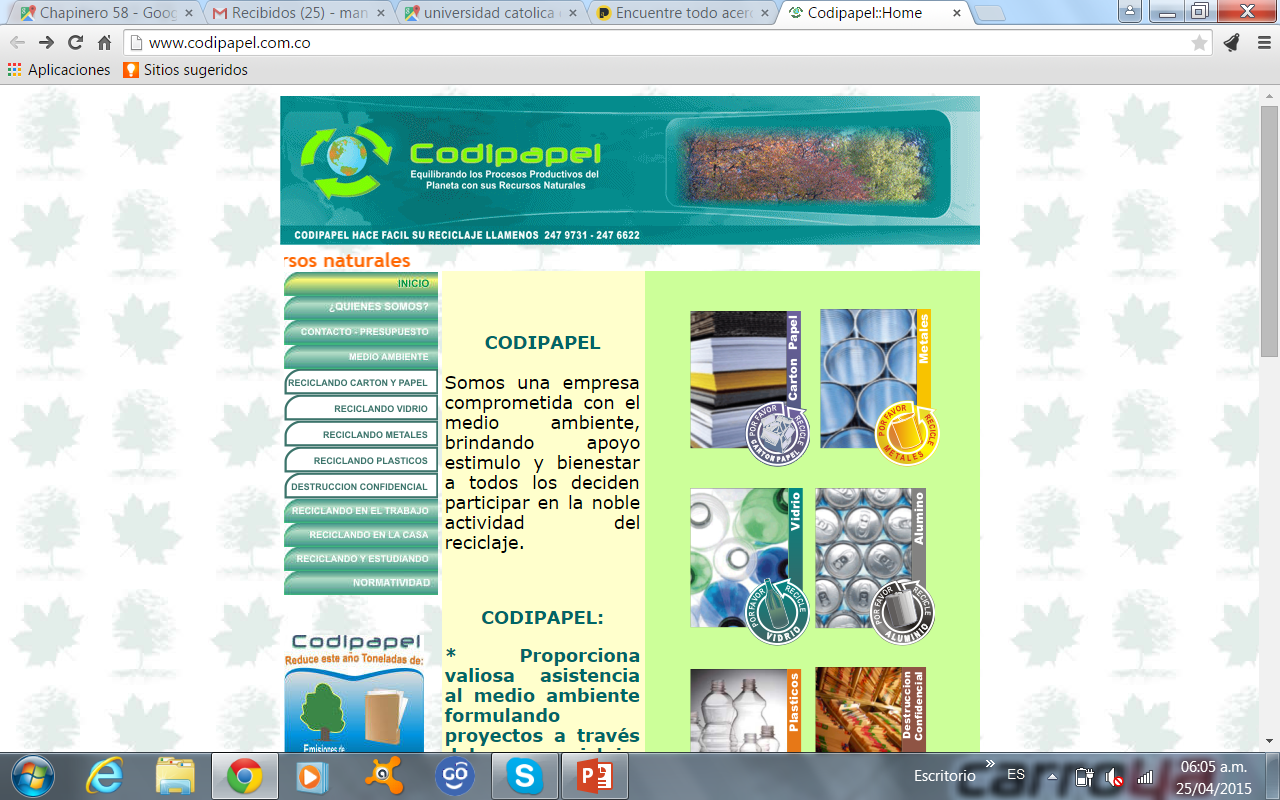 Información Codipapel
Horario de Atención7:00 am - 5:00 pmTeléfonos 247 9731 - 247 6622
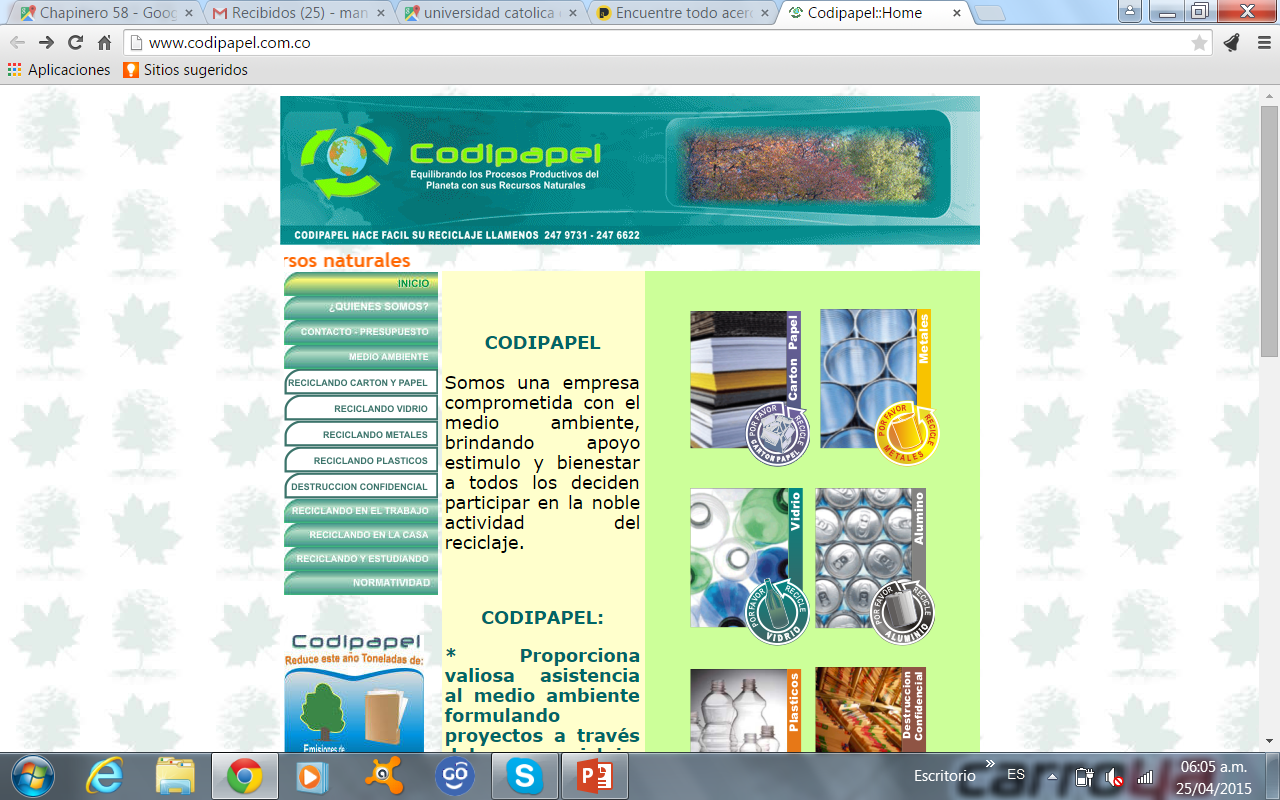 Ubicación Planta de reciclaje codipapel
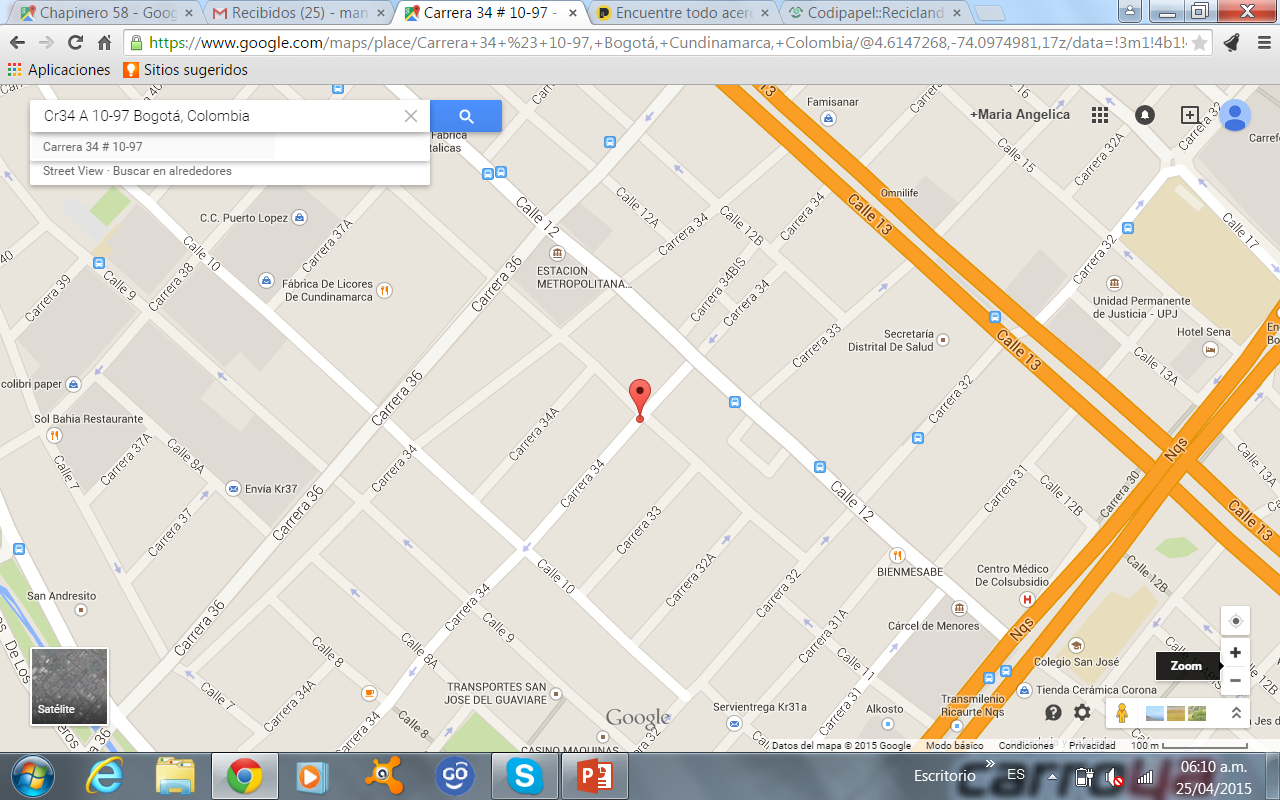 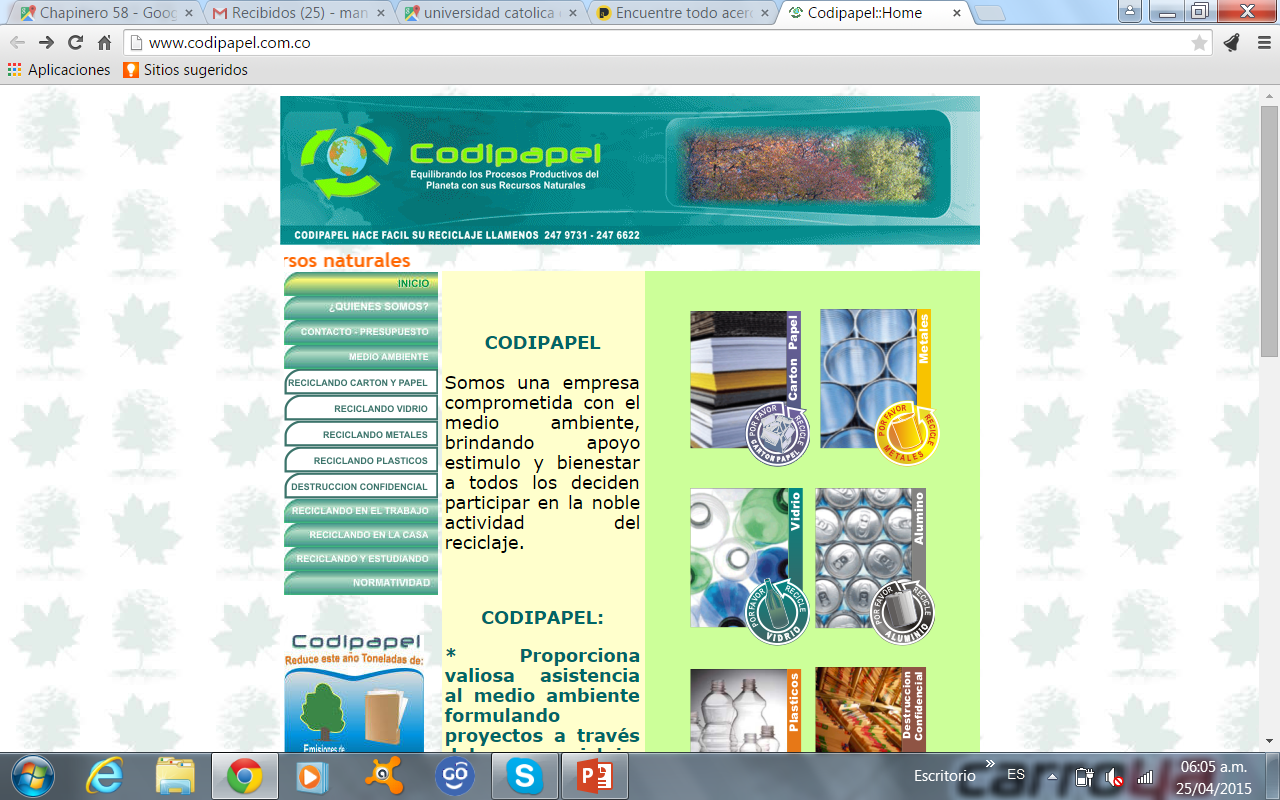 Reciclando y estudiando
Pautas para una institución educativa amigable con el ambiente:
 Compara productos con envases que se puedan reutilizar o reciclar.
 Compara lo suficiente (consumo responsable).
 Apagar luces y electrodomésticos cuando no estén en uso.
 Utilizar bombillo ahorradores de luz.
 Utilizar ahorradores de agua en lo lavamanos.
 Dictar cátedras relacionadas con el ambiente y como preservarlo.
 Crear un grupo que lidere las campañas relacionadas con temas ambientales.
Recorrido u católica de Colombia
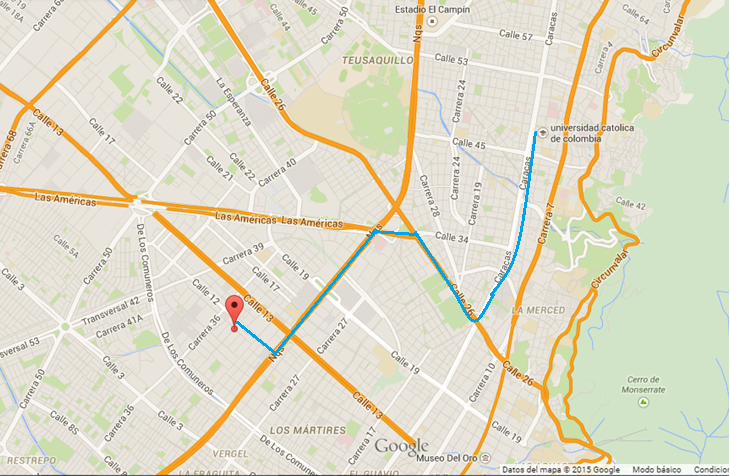 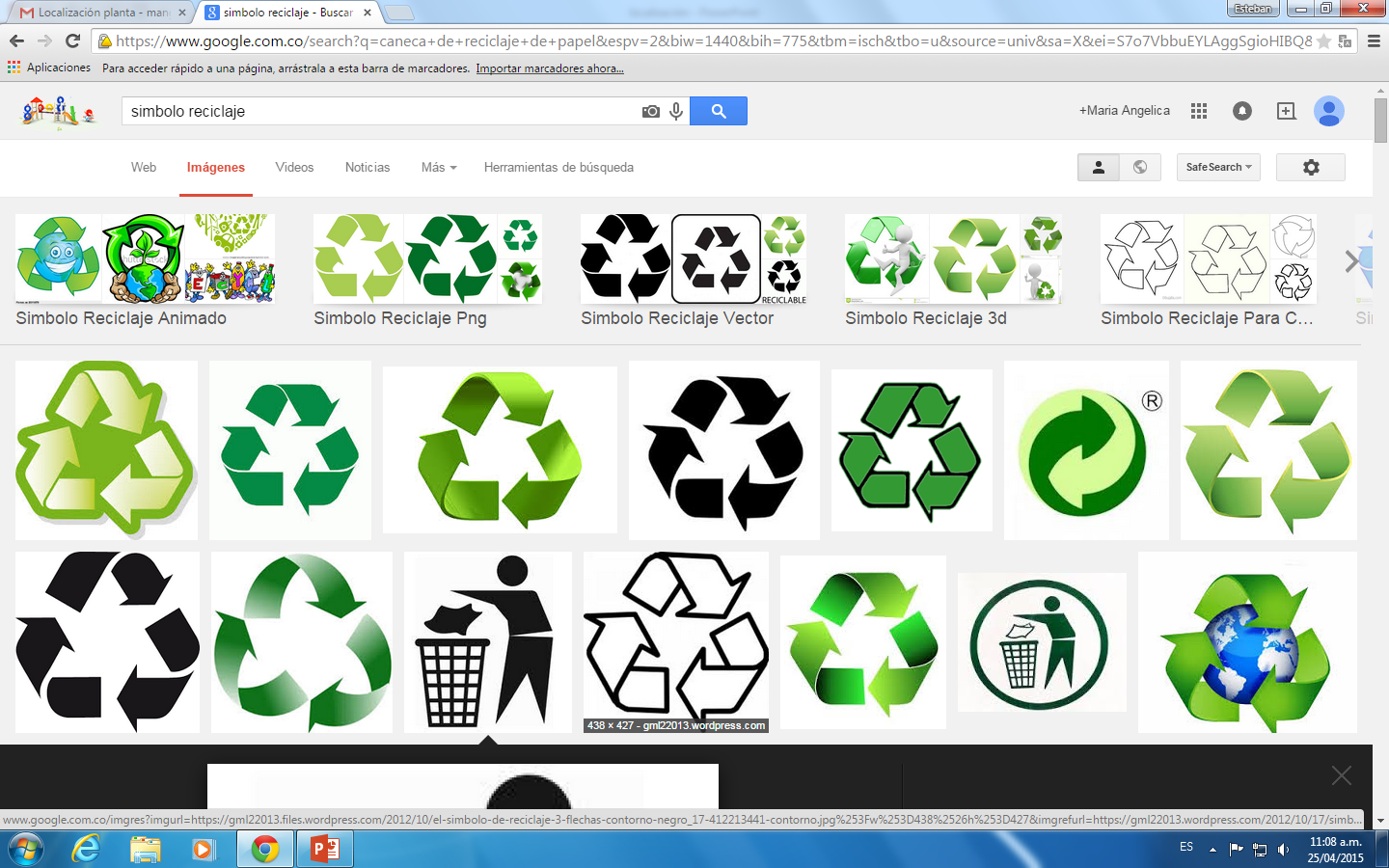